Mon plan de travail ce1 - 6
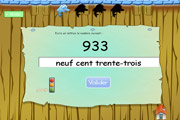 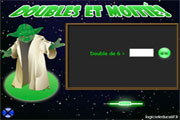 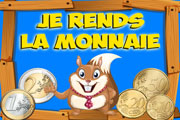 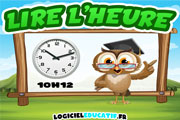 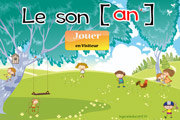 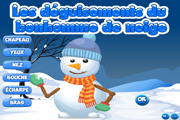 https://www.logicieleducatif.fr
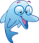 Temps estimatif total : 4h00